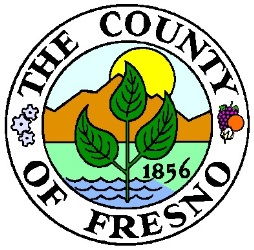 DEPARTMENT of PUBLIC WORKS and PLANNING
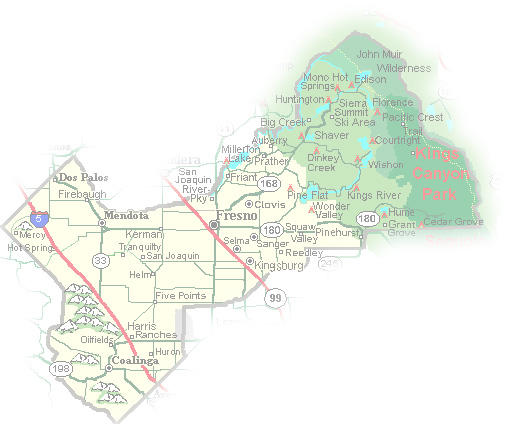 DEVELOPMENT SERVICES DIVISION
CUP 3618
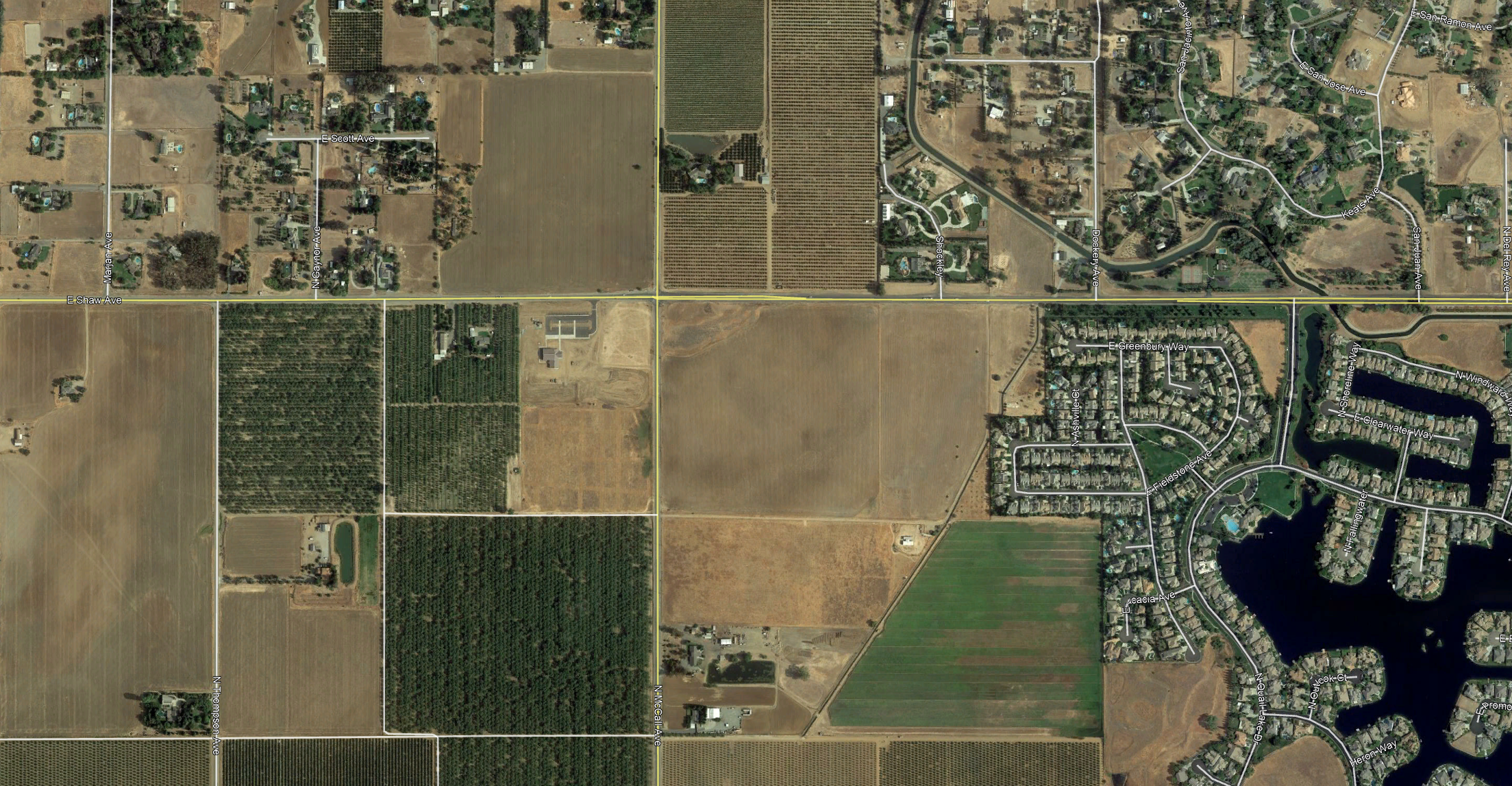 N
Shaw Ave.
Project site
Quail Lakes
McCall Ave.
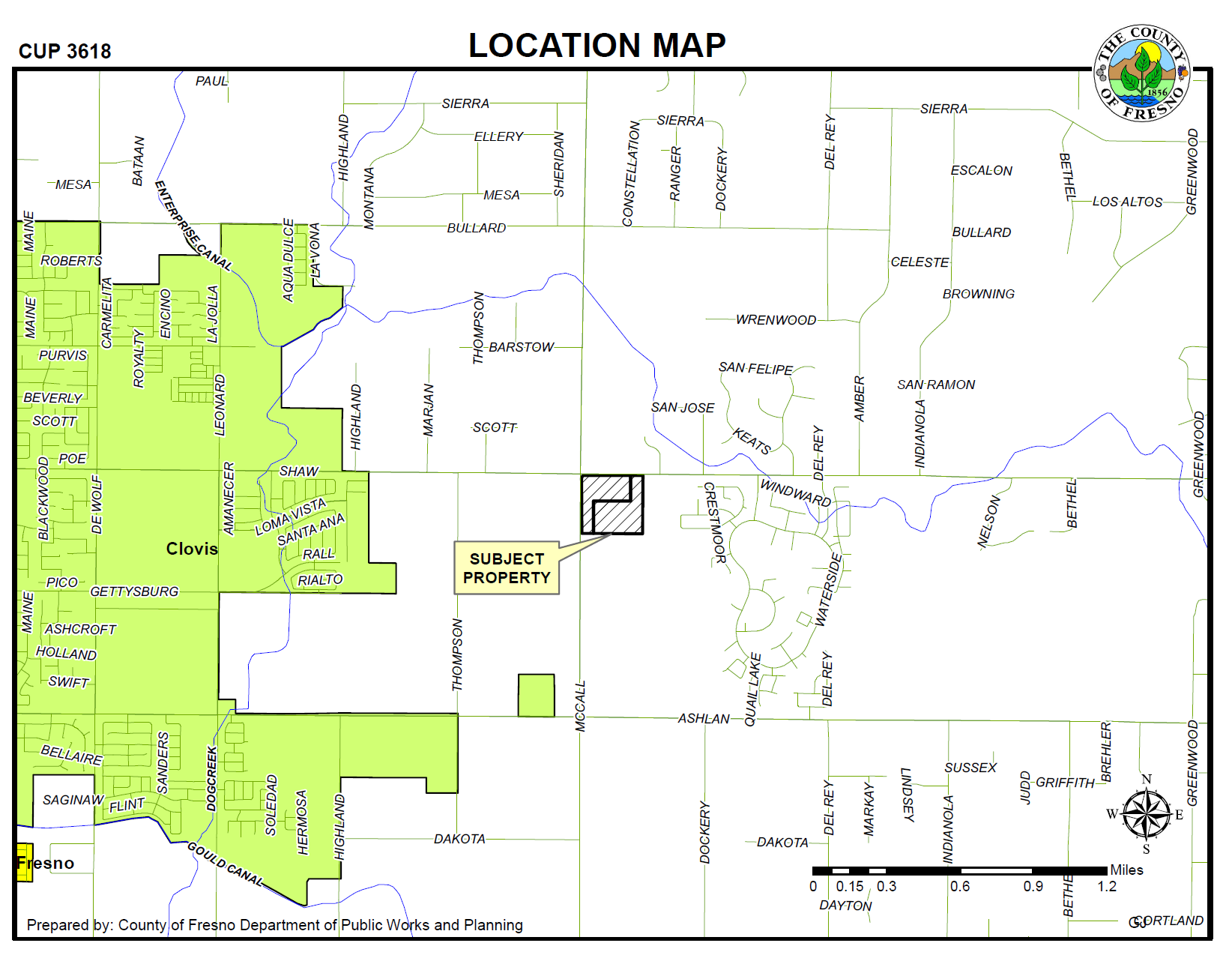 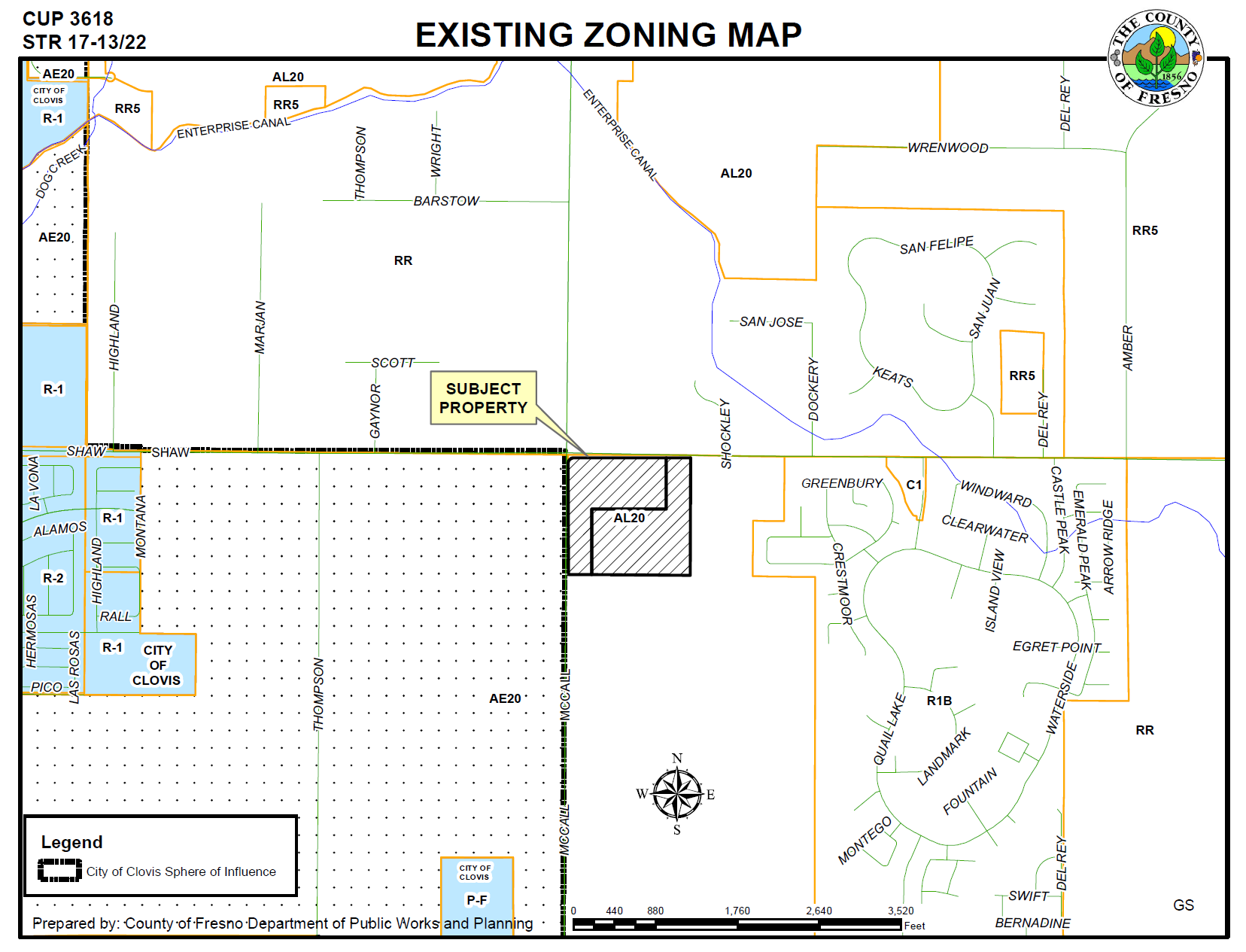 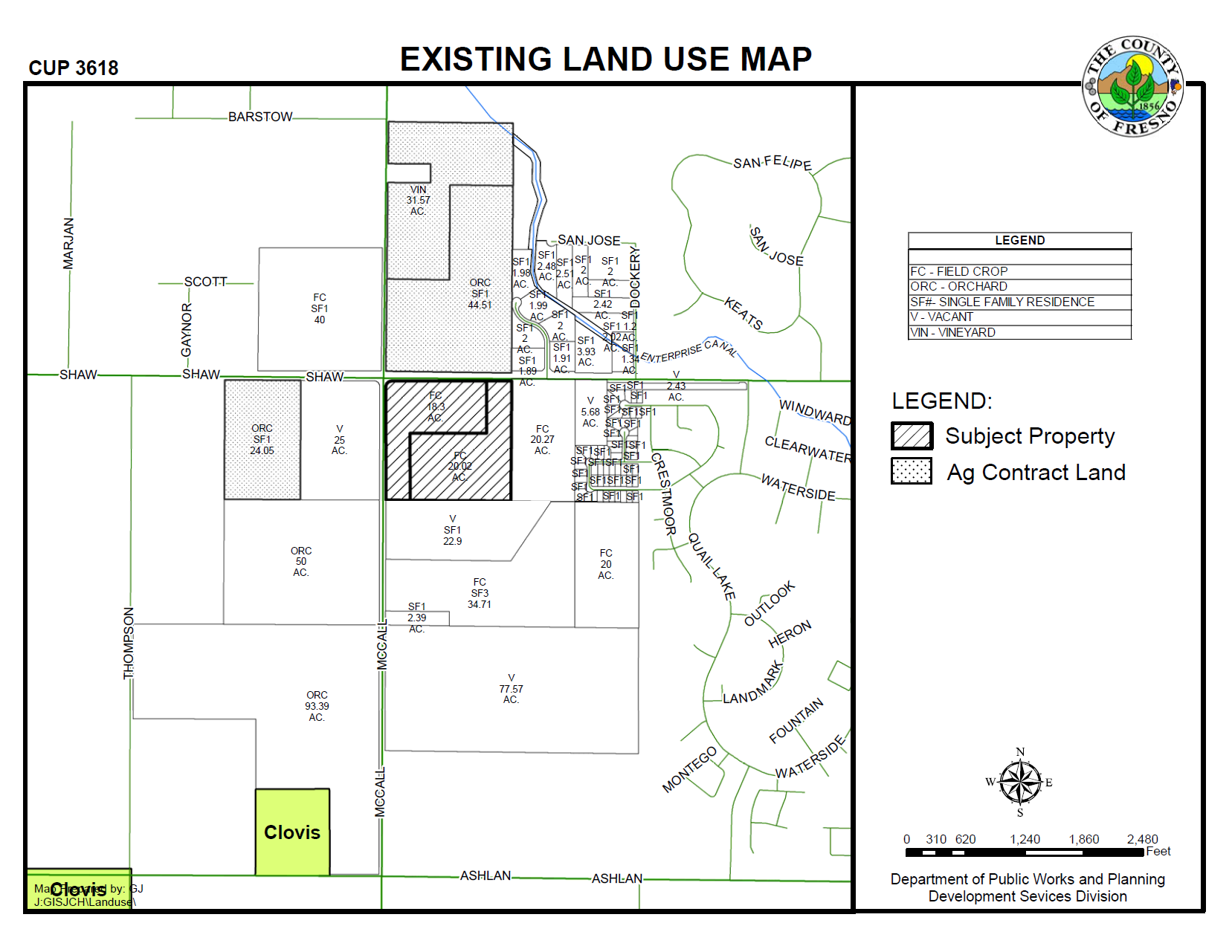 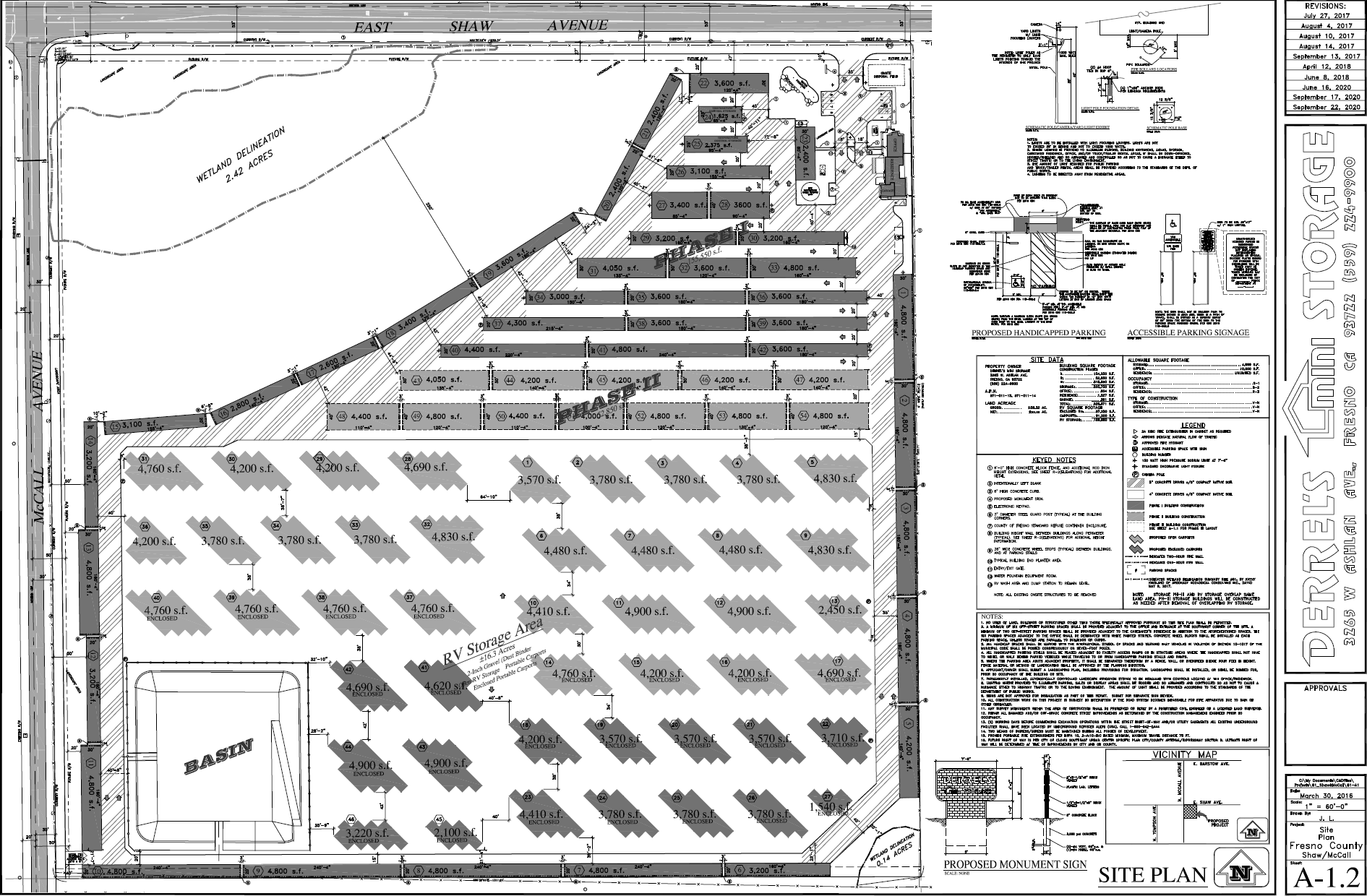 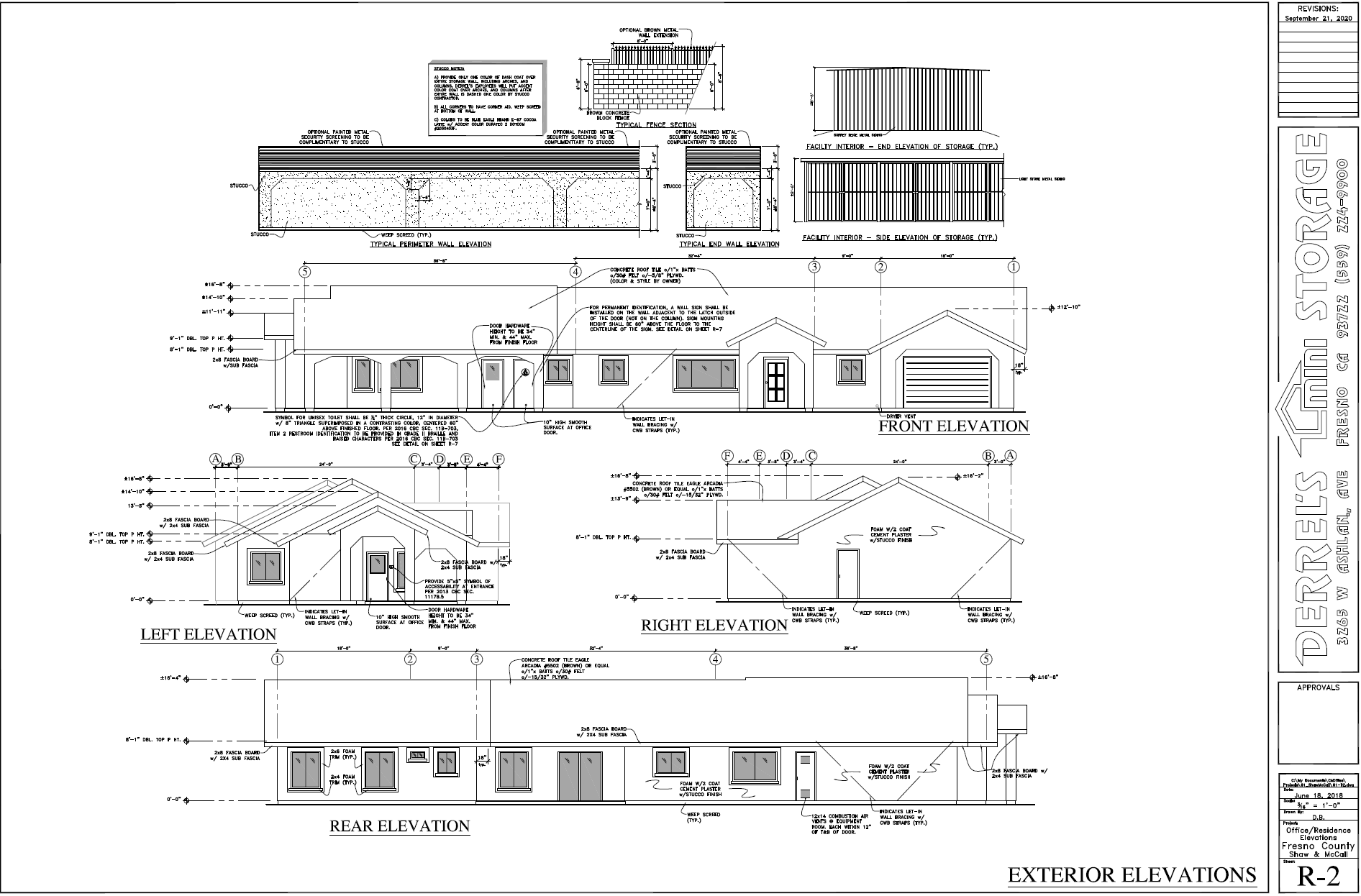 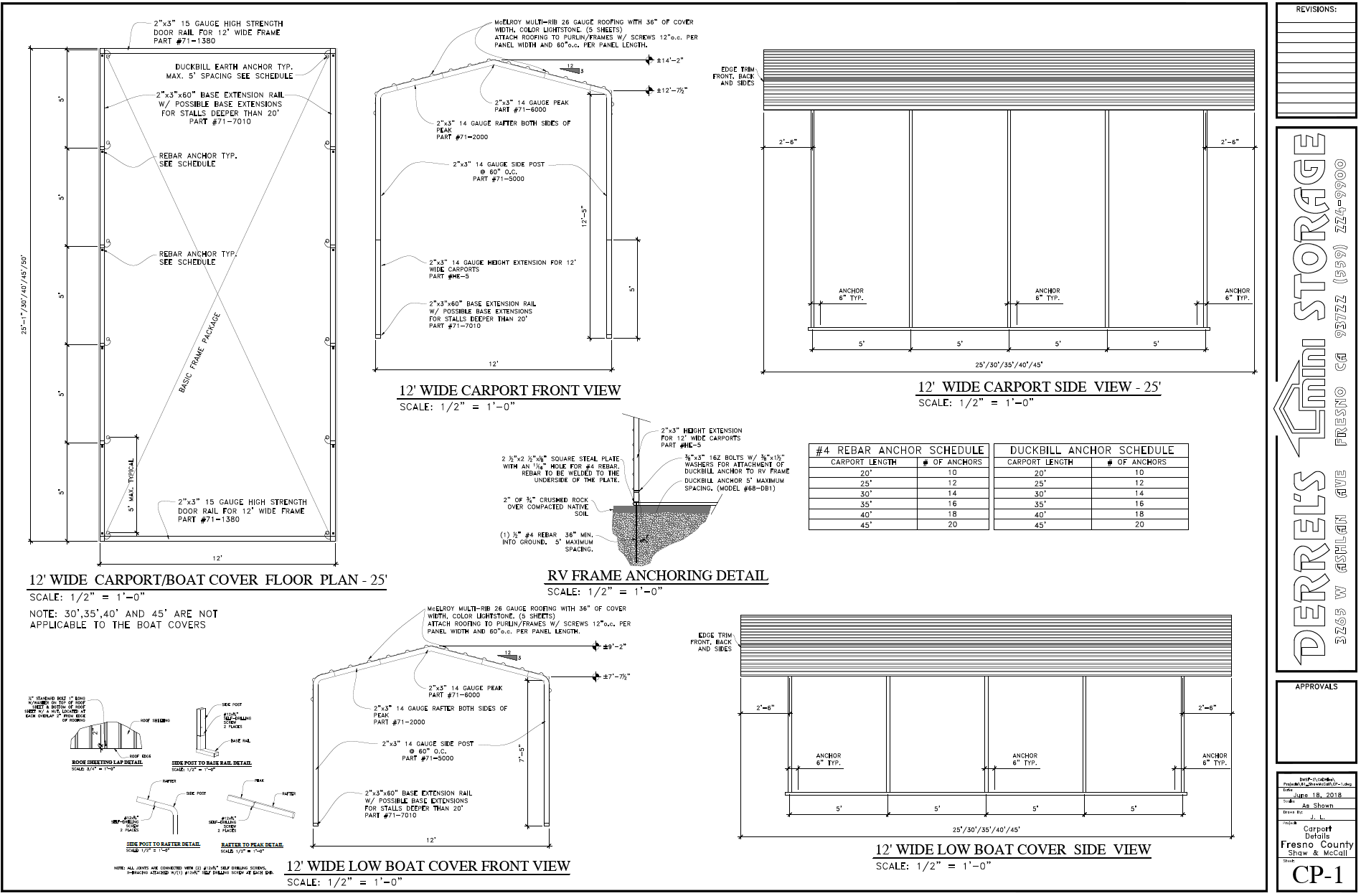 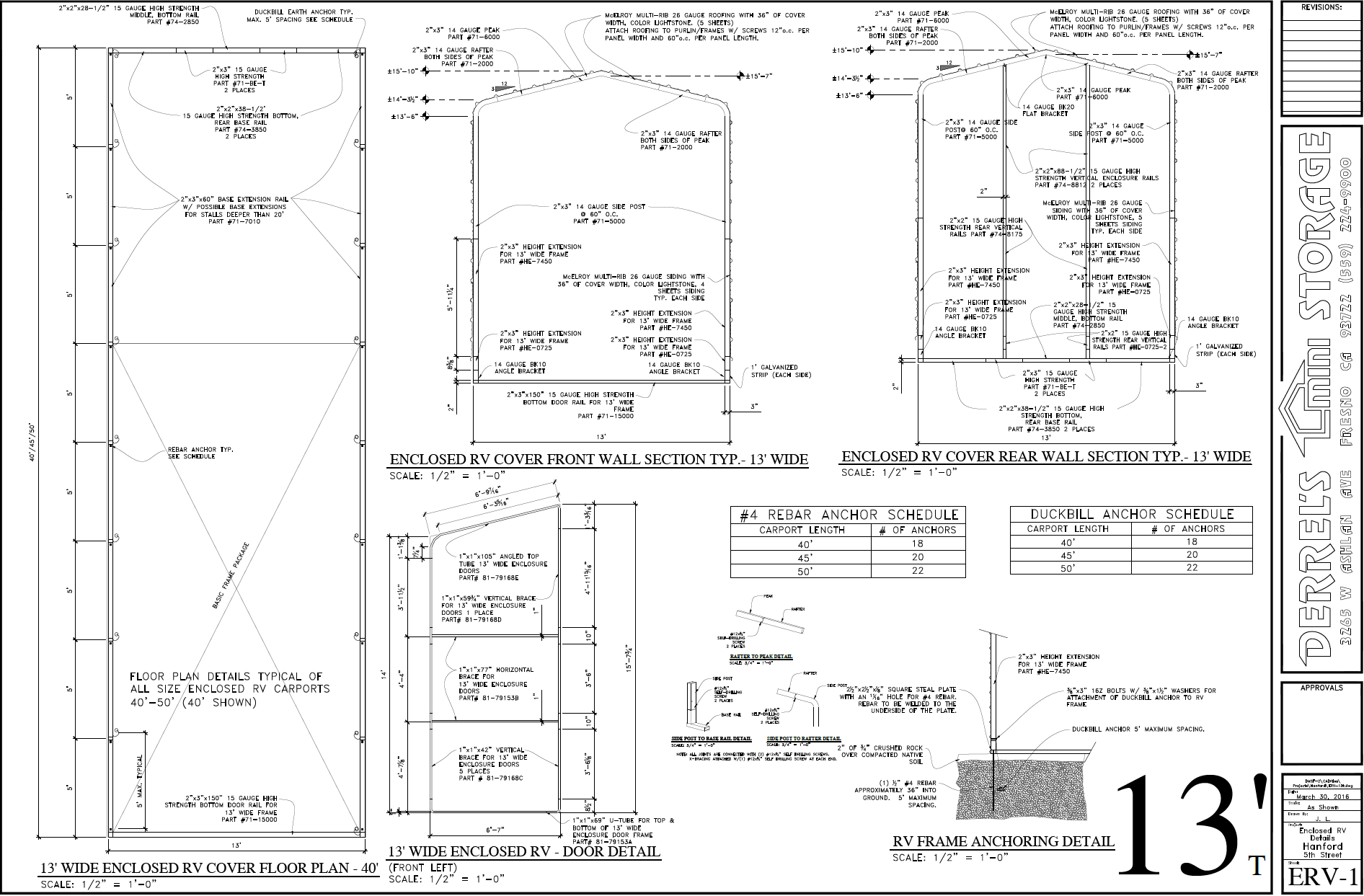 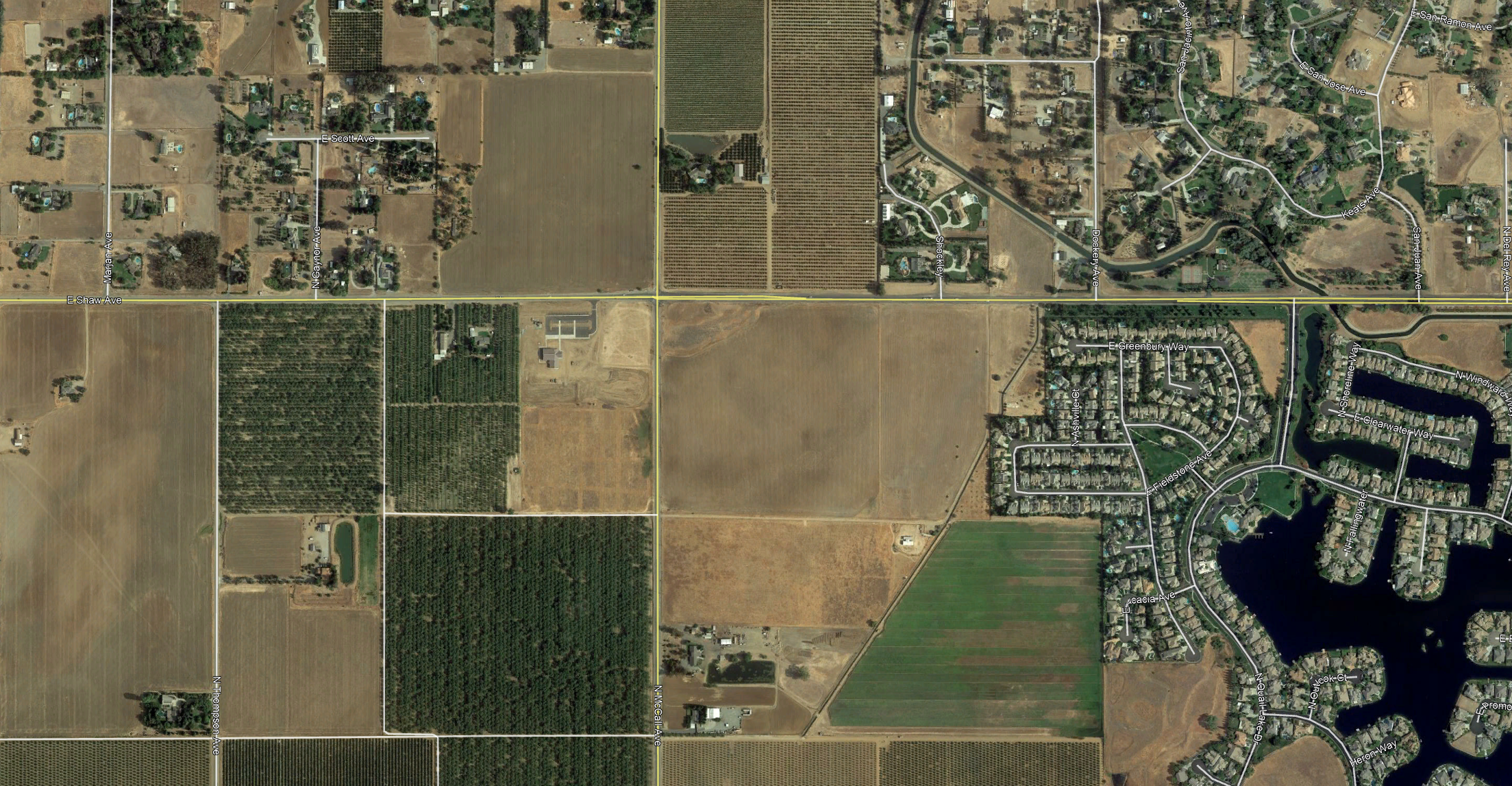 N
Shaw Ave.
Project site
Quail Lakes
McCall Ave.
FINDINGS

Adequate Size and Shape of the parcel

Adequacy of Streets and Highways serving the parcel

No Adverse Effects Upon surrounding property

Consistency with the General Plan

That the conditions stated in the resolution are deemed necessary to protect the public health, safety and general welfare.
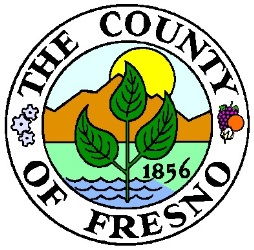 DEPARTMENT of PUBLIC WORKS and PLANNING
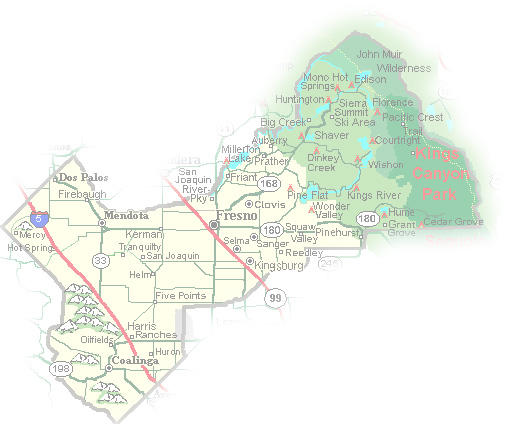 DEVELOPMENT SERVICES DIVISION
CUP 3618
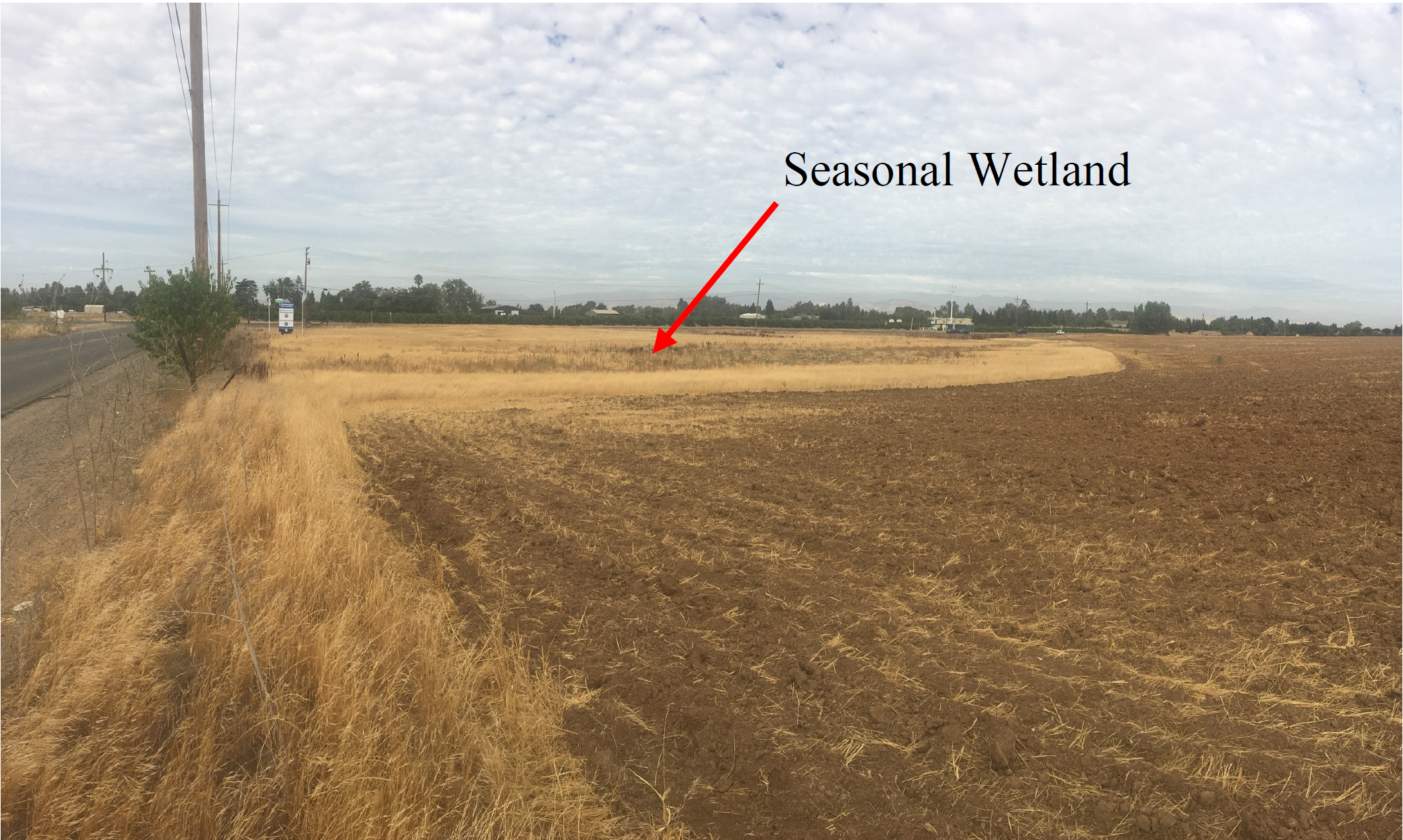 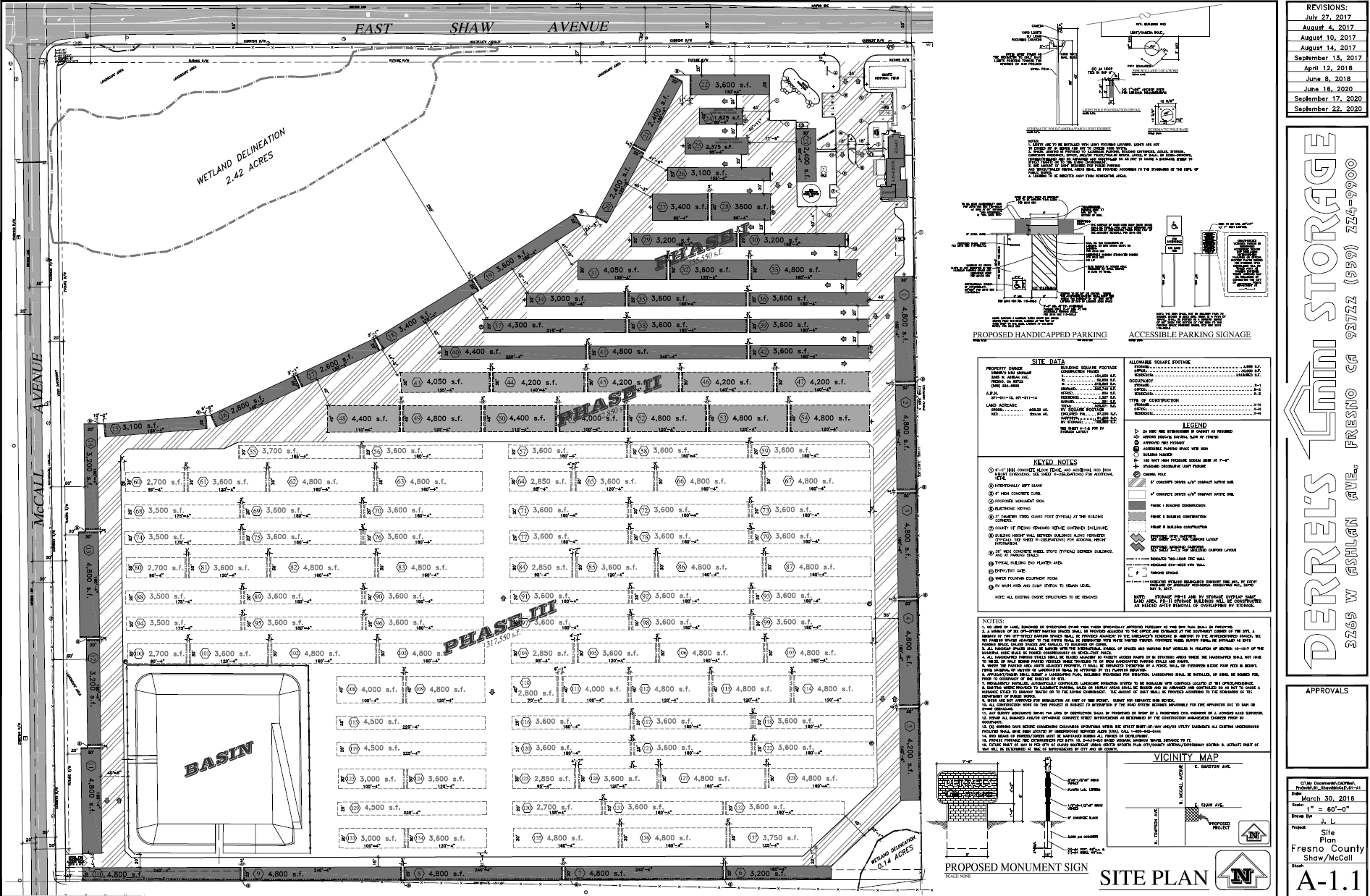 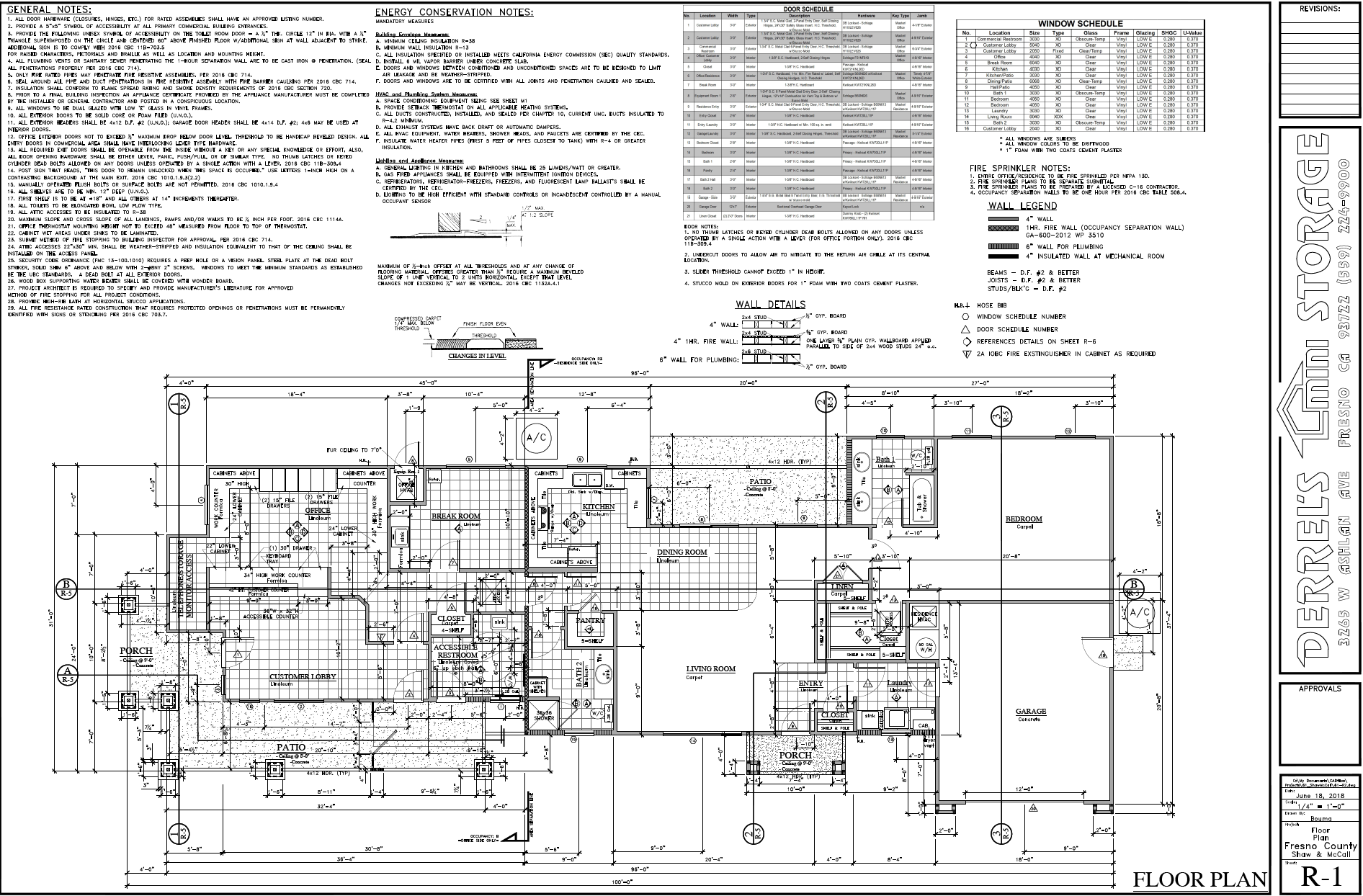